Reducing inequities in prevention of HIV and care among First Nations Peoples of Australia
Associate Professor James Ward
@researchjames
Acknowledgements
Indigenous Peoples of this land 

IAS 

Colleagues who helped with preparation
Prof Rebecca Guy, Dr Richard Gray, Ms Lucy Watchirs- Smith, Mr Tobias Vickers all from the  Kirby Institute
Dr Jacqueline Stephens – SAHMRI

Indigenous brothers and sisters Colleagues
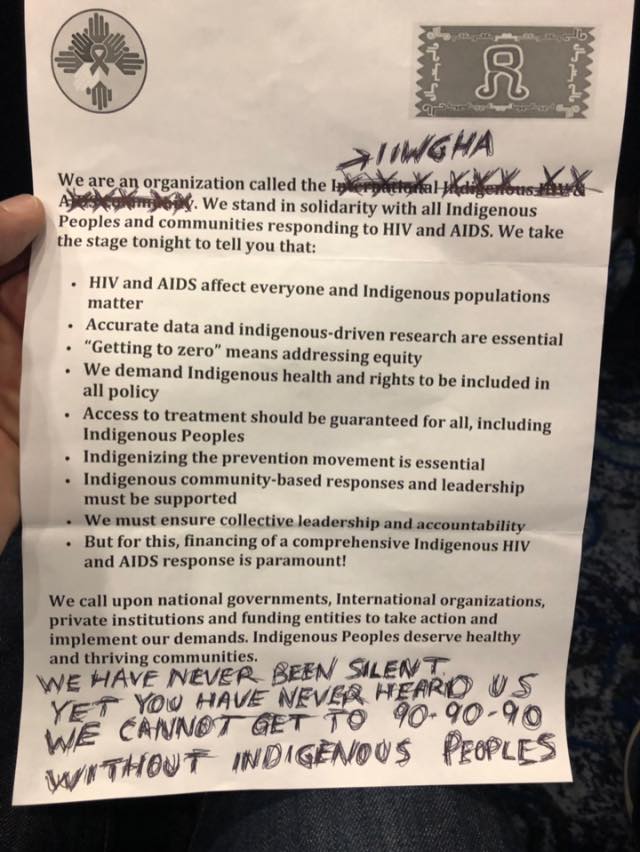 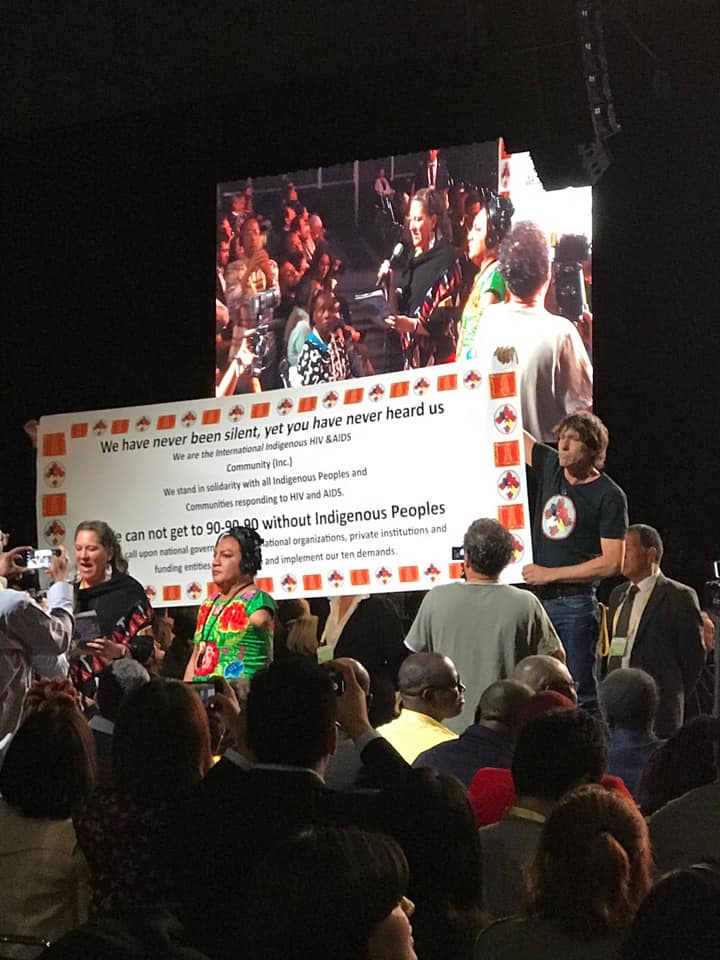 Indigenous Peoples of the World
Indigenous Peoples comprise 400 million people globally 

4.4% of worlds’ population, located in 70 countries 

> 5000 groups, 10% of the world’s poorest are Indigenous people

Most live in remote and/or isolated areas of the world

Over 50% live in China, India, Indonesia, Myanmar 

Many communities tribes or clans comprise populations from a few to hundreds to thousands
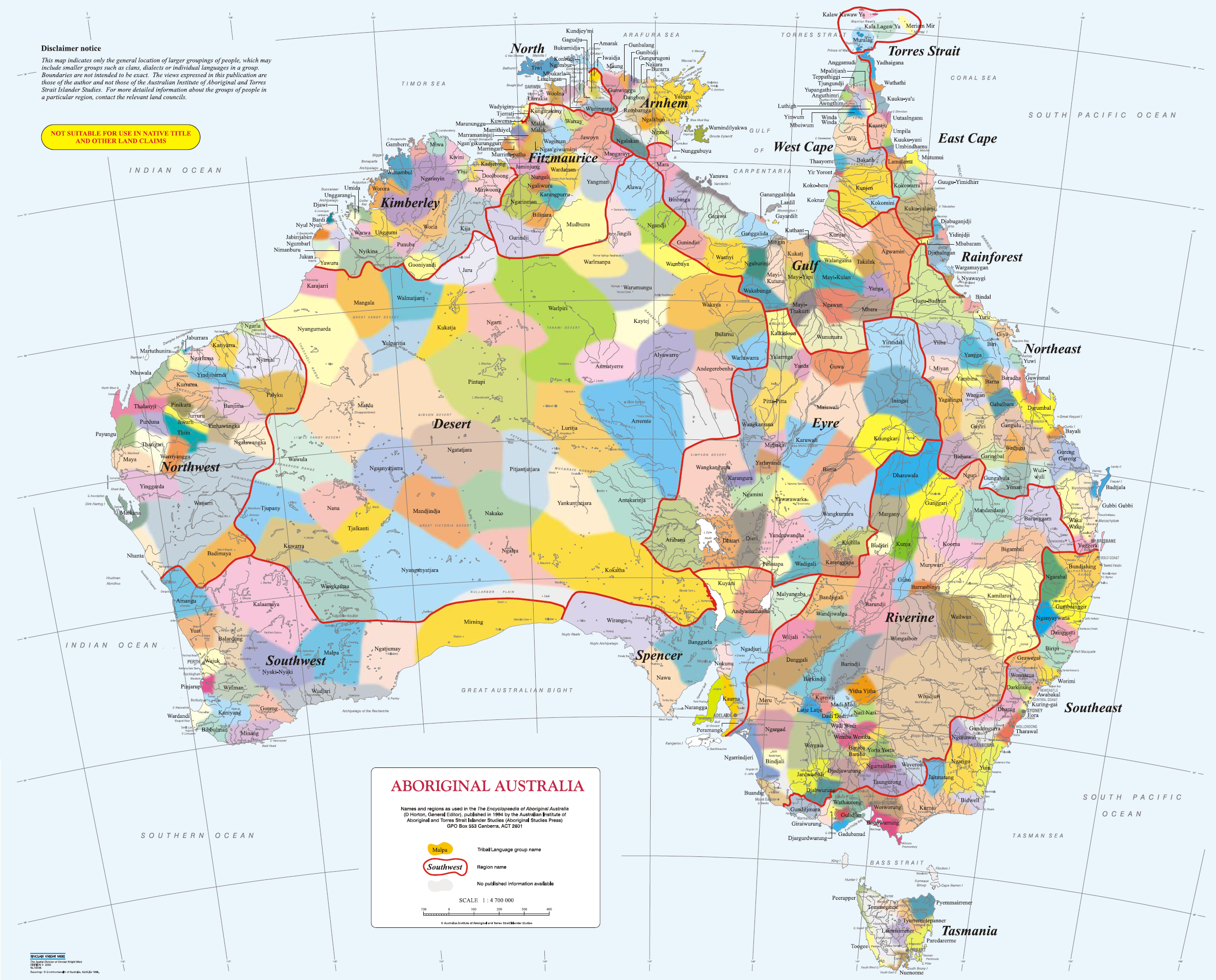 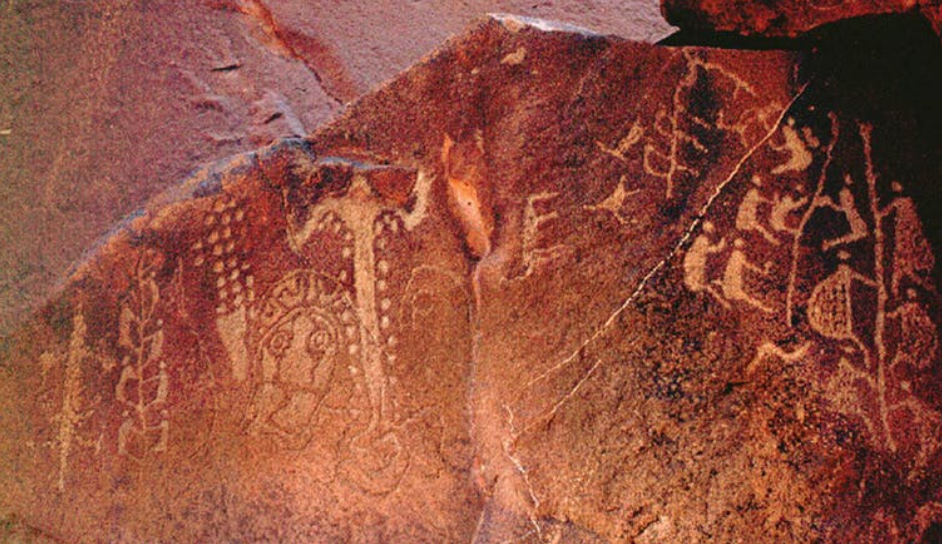 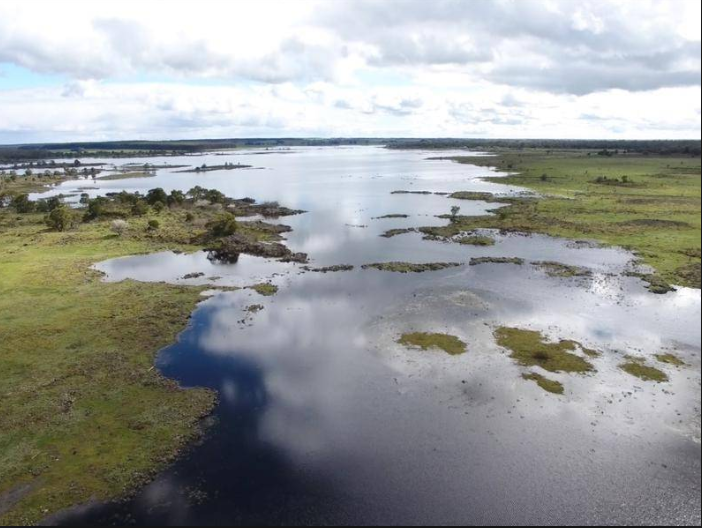 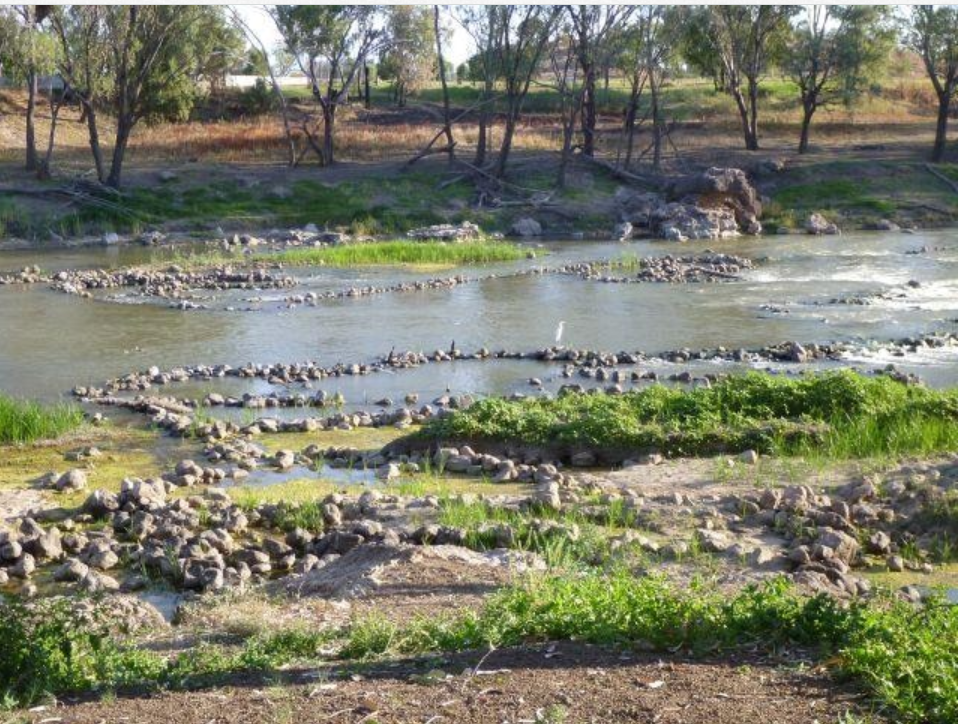 Worlds oldest living continuous culture
So who are Aboriginal and Torres Strait Islander people
Population 761,300 = 3% of the total population.
Heterogenous 
More live in regional and remote Australia than in cities 
Young population 
Very disadvantaged population 
Health outcomes much worse SMR 1.3 x non Indigenous population  
Many efforts to reduce gaps in health
Area of residence, 2017, by Indigenous status
Source: Australian Bureau of Statistics 2017
HIV and Aboriginal and Torres Strait Islander People
Data and Aboriginal and Torres Strait Islander people
Australia benefits from a world class surveillance system to monitor HIV within the Country 

Aboriginal and Torres Strait Islander people enumerated  from 1992 

Notification data for HIV is accurate and almost all HIV notifications in Australia are complete for Indigenous status 

Gaps exist in key population denominators, clinical care, co-infections/morbidities, the role of underlying determinants of  HIV
Reporting of Aboriginal and Torres Strait Islander status at notification, for selected sexually transmissible infections, 2017, by state or territory
11
Source: Australian National Notifiable Diseases Surveillance System
HIV notification rate per 100 000 Australian‑born population, 2008–2017, by Indigenous status
Source: State and territory health authorities; includes all states and territories
HIV notification exposure category, 2013–2017, by Indigenous status
.
Source: State and territory health authorities; includes all states and territories
13
Social and cultural determinants of HIV
Colonisation 
Cultural continuity 
Intergenerational trauma
Globalisation 
Land & territory status
Discrimination, racism, stigma
Education 
Income 
Employment 
Health Care  
Social networks 
Early Childhood development
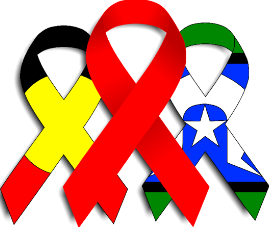 How are we addressing gaps in data currently?
Constructing a HIV diagnosis and care continuum
Related to Aboriginal and Torres Strait Islander people 
People living with HIV 
People diagnosed with HIV 
Proportion of undiagnosed infection
Estimate of mortality among people previously diagnosed with HIV   
People retained in care 
Proportion of People in care on ART  
Proportion of people on ART with SVL
ECDC
ACCESS
THE ECDC HIV Modelling tool
The HIV modelling tool developed by European Centre for Prevention and Disease Control (ECDC)  

With this tool you can estimate:  • the number of people living with HIV, including those not yet diagnosed;• the annual number of new HIV infections;• the average time between infection and diagnosis;• the number of people in need of treatment according to CD4 cell counts
The goodness of fit for the model was suited to our epidemiology
Estimating number of Aboriginal and Torres Strait Islander people with HIV
HIV infections per year ECDC modelling
Estimate of undiagnosed infections
Mean time to diagnosis
Aboriginal and Torres Strait Islander HIV Diagnosis and Treatment Cascade 2018
Developing the care component of the cascade
Aboriginal PLHIV cascade
Proposed SAHMRI study
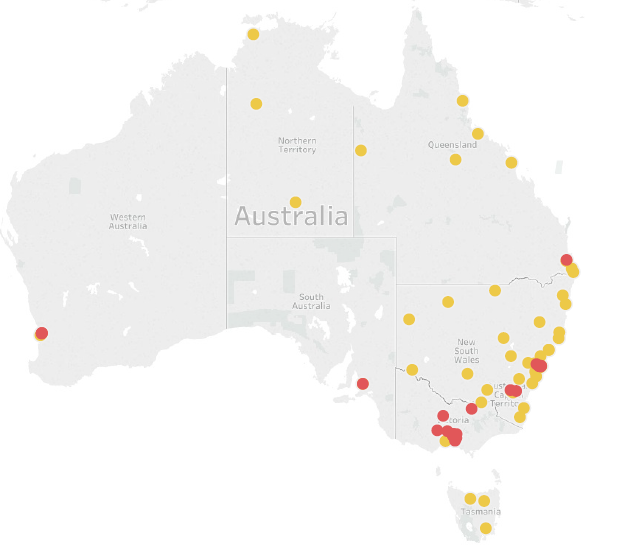 Methods
Using extracted clinical data from
ACCESS Network 
Comprising 
57 sexual health clinics
34 General Practice clinics 
6 hospitals
Definitions
In care 
Having had any record of care in cascade year and one year prior (CD4 or VL)

Retained in care:
having had VL or CD4 in that year

On treatment 
Treatment record (or supressed VL) in that year 

VL suppression
Supressed: VL <200 in that year
Aboriginal and Torres Strait Islander HIV Diagnosis and Treatment Cascade 2018
HIV Diagnosis and care cascade 2015-2017
Estimating Indigenous MSM population
Estimate of Aboriginal & Torres Strait Islander GBM 
Estimated by ABS (population plus same sex households), by jurisdiction, city vs other, range determined by self reported in multiple population surveys - PLWH, mortality

Result: range 3833-11807 

Assume 40% high risk GBM eligible for PrEP= 1533- 4722

~430 enrolled in PrEP trials ## 9-28% of estimated eligible population
Summary
Good surveillance systems in place but gaps remain
HIV Increasing in Australia’s First Peoples, concurrent decreases among non Indigenous people
HIV exposure is different from non Indigenous people 
Modelling shows around 11% of PLWH remain undiagnosed
Significant gaps in diagnosis and care cascade
More intense efforts are required to increase proportion of MSM on PrEP
Where are the gaps that warrant further investigation?
Qualitative research – PLWH perspective 
Clinical care particularly for PLWH (gaps exist in cascade)  
The role of determinants in access to care, risk
Socio- cultural determinants such as intersectional oppression (i.e. racism, sexism, homophobia, heteropatriarchy, classism, colonialism, etc).
Low uptake of PrEP
Key population denominator data (PWID, estimate of heterosexual at risk) 
The use of HIV phylogenetics is being currently assessed to supplement surveillance systems (resistance transmission, subtypes)   
Data linkage- notifications to medications (Pharmaceutical Benefits Scheme), health care access through (Medicare Benefits Scheme), hospitalisations, coinfections, mortality
Finally
Succeeding in closing the gaps in data required to end the epidemic in our population

In a population like ours ending HIV should be achieved first but we are behind  

We need to change the way new biomedical interventions are rolled out to ensure populations most marginalised receive intense efforts up front
Thank you
A/Prof James Ward 
Head Infectious Disease Research Aboriginal Health 
SAHMRI
Email: james.ward@sahmri.com